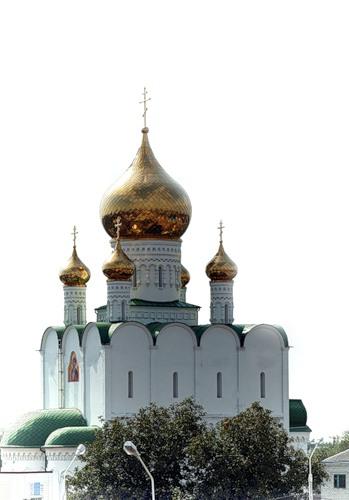 Государственное бюджетное учреждение социального обслуживания
 «Кавказский
комплексный центр социального обслуживания населения»
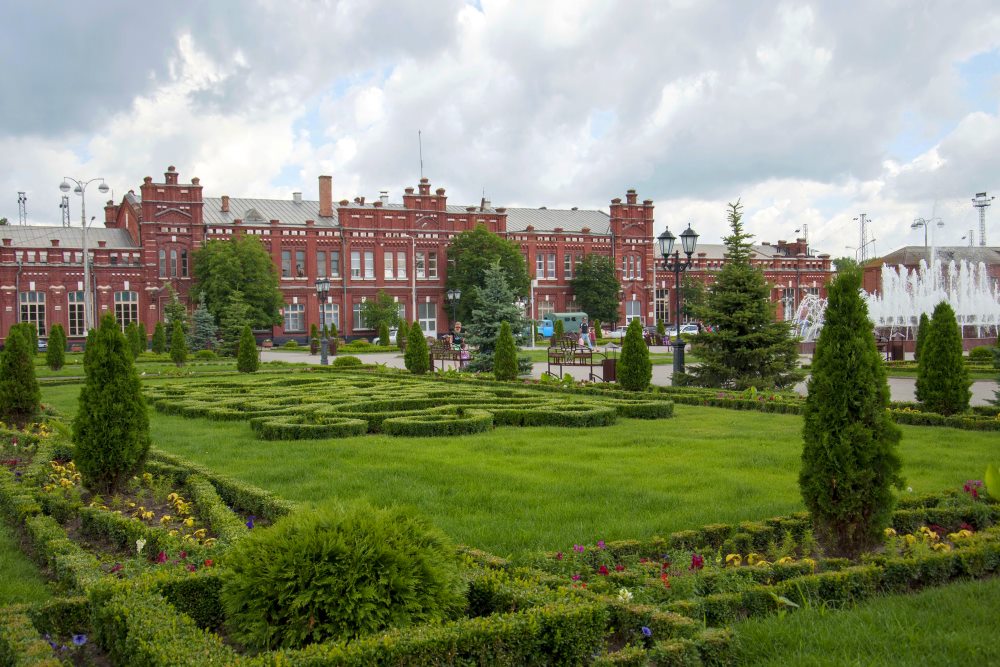 социальный туризм
Актуальность практики
Район богат  привлекательными природными и историко-культурными ресурсами, музеями, народными промыслами и ремеслами, уникальной культурой народов, населяющих  район, знаменитыми людьми.
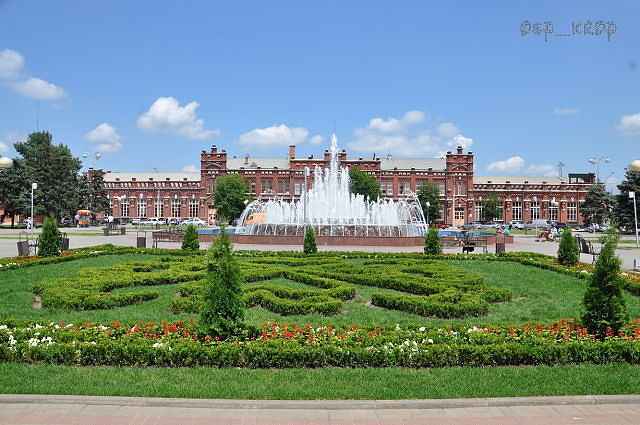 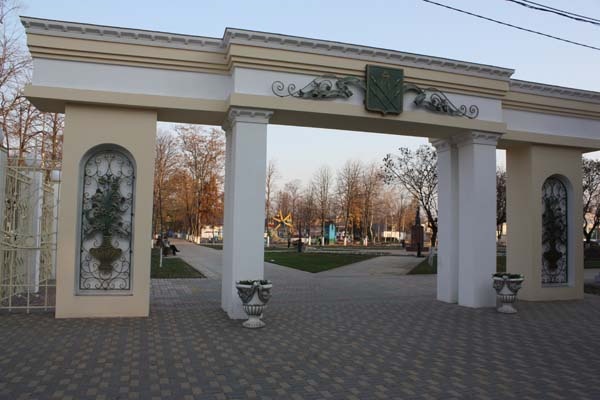 Проживая в Кавказском районе, на территории уникальных мест, мы не только не посещаем их, но и мало знаем о них. 
Данная практика позволяет расширить кругозор о нашей малой родине
В рамках реализации практики «Социальный туризм»  определены два направления
Оригинальность проекта состоит в том, что его участники могут расширить свой кругозор, не затрачивая при этом финансовые ресурсы. 
Также данная программа доступна для людей, не имеющих возможности путешествовать в реальности в силу ослабленного здоровья.
Цели практики
Задачи практики
Основные этапы внедрения практики
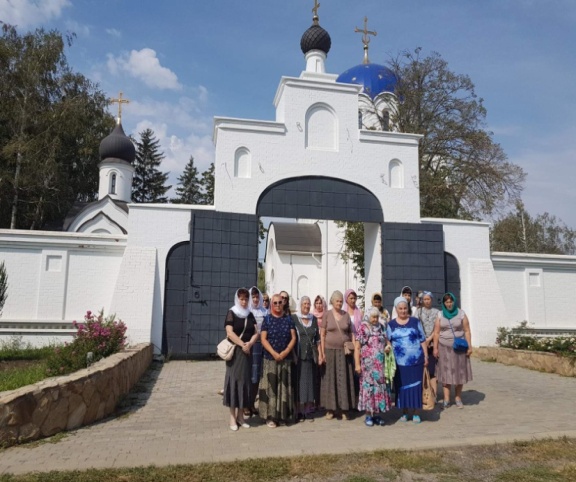